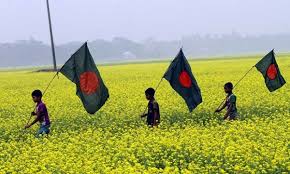 স্বা
গ
ত
ম
পরিচিতি
পাঠ পরিচিতি
শিক্ষক পরিচিতি
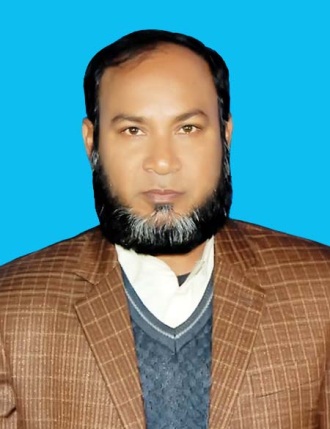 মোঃআব্দুল হালিম
সহকারী অধ্যাপক(বাংলা)
খঞ্জনপুর তালকুড়া লতিফিয়া                   আলিম মাদরাসা
সাপাহার,নওগাঁ।
মোবাইল নং-০১৭২৪১১৩৬৩৬
শ্রেণি-৯ম,
বিষয়-বাংলা, ১ম
সময়-৫০ মিনিট,
তারিখ-০৭/০৭/২০১৯
‘তোমাকে পাওয়ার জন্যে , হে স্বাধীনতা’
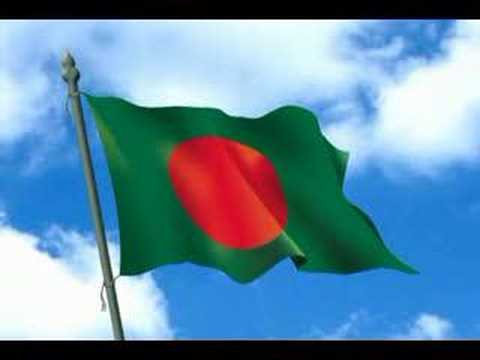 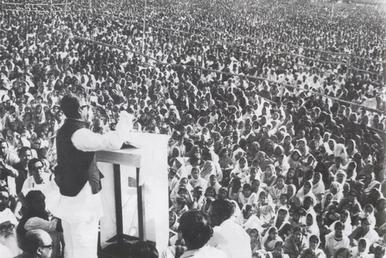 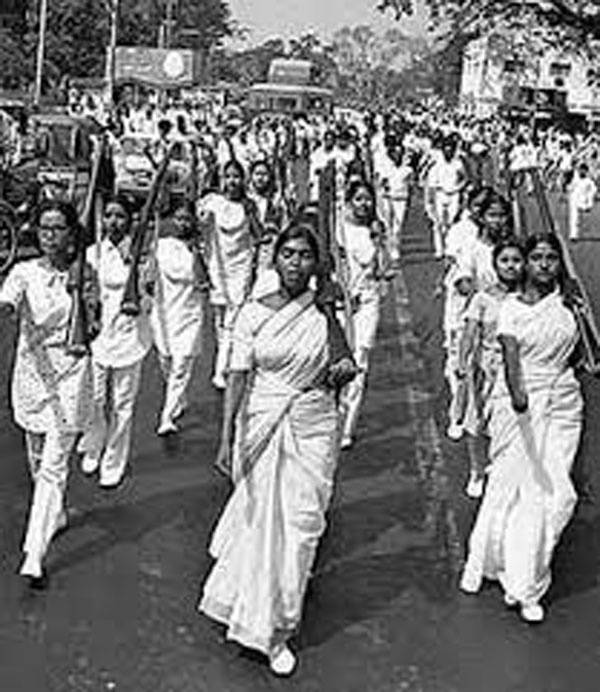 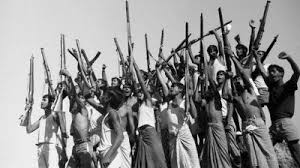 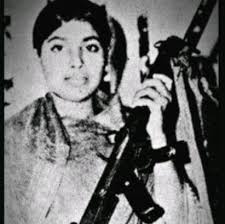 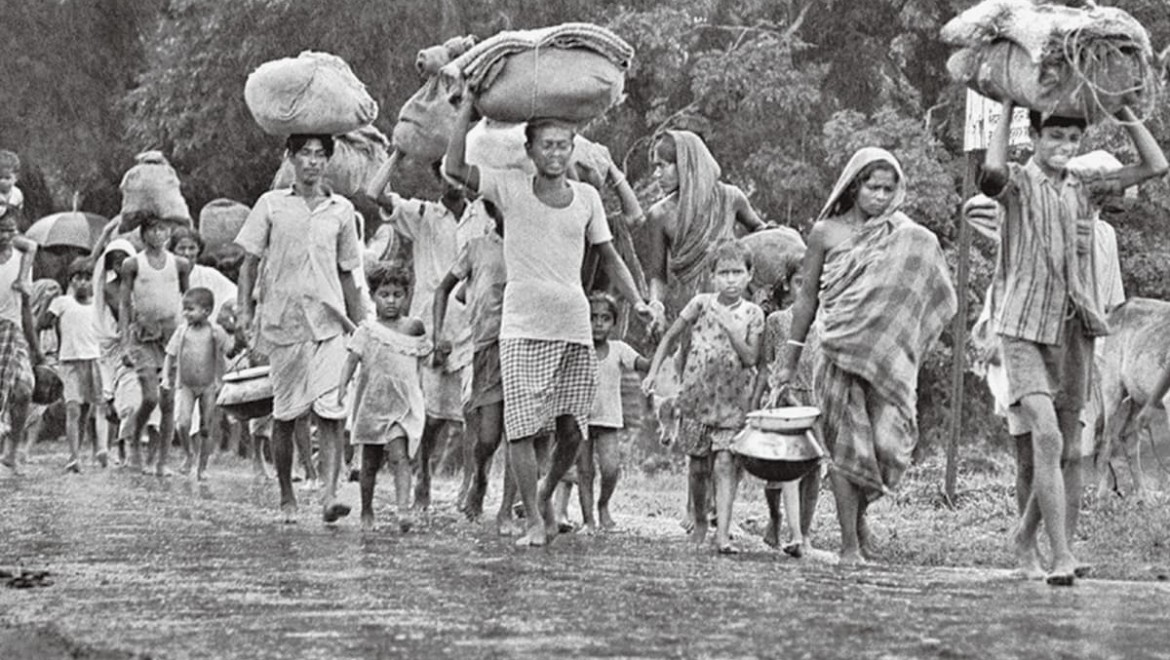 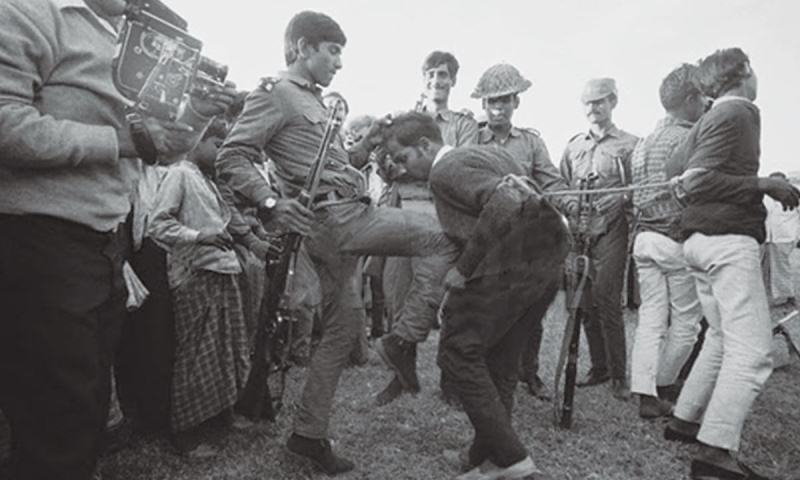 শিখনফল
কবির পরিচয় বলতে পারবে ।
দূর্বোধ্য শব্দের অর্থ বলতে পারবে।
স্বাধীনতা অর্জনে সাধারন মানুষের অবদান বর্ণনা করতে পারবে।
কবি পরিচিতিঃ
আদর্শ পাঠ
সরব পাঠ
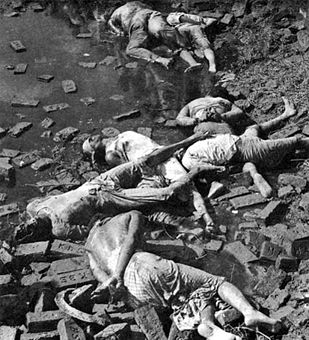 তোমাকে পাওয়ার জন্যে,হে স্বাধীনতা-তোমাকে পাওয়ার জন্যে, 
আর কতবার ভাসতে হবে রক্তগংগায়?
আর কতবার দেখতে হবে খাণ্ডবদাহন?
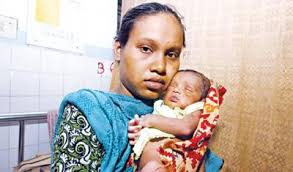 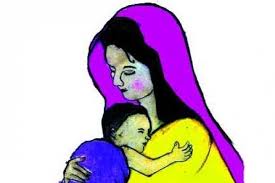 সাকিনা বিবির কপাল ভাঙলো,
সিঁথির সিঁদুর মুছে গেল হরিদাসীর।
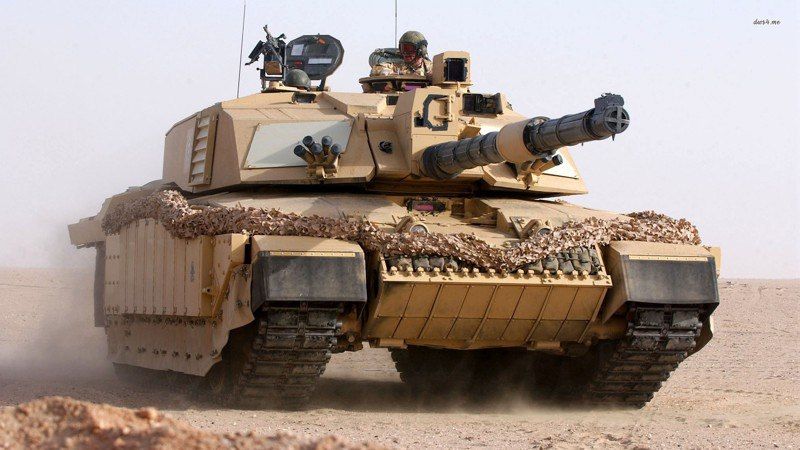 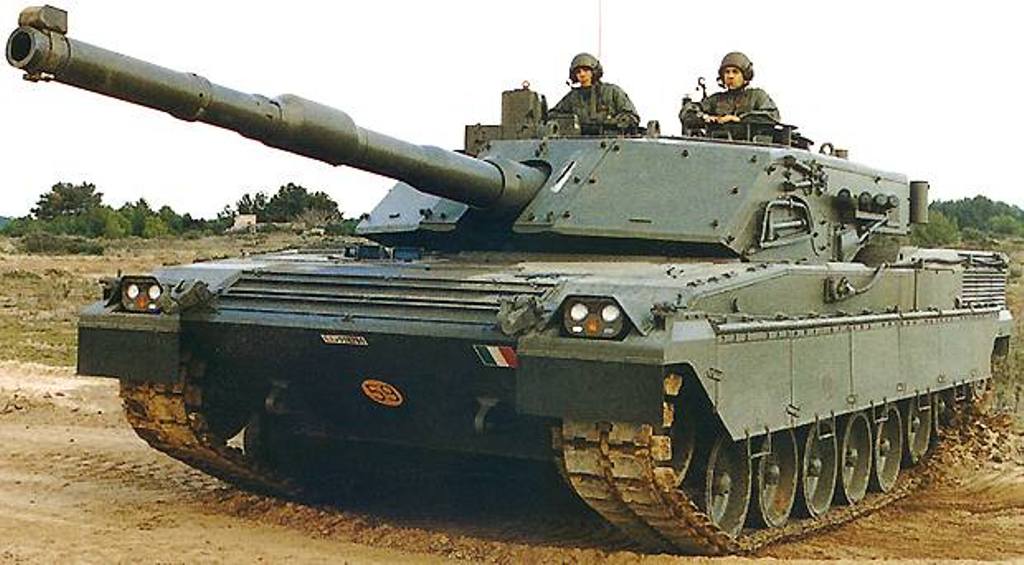 শহরের বুকে জলপাই রঙের ট্যাঙ্ক এলো,
      দানবের মত চীৎকার করতে করতে।
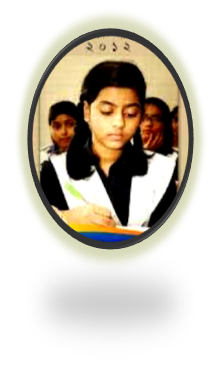 একক কাজঃ
জলপাই রঙ এর ট্যাংক এলো।
শহরের বুকে কি এলো-?
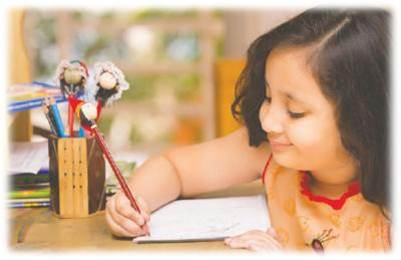 কি উজাড় হলো ?
বস্তি উজাড় হল।
শব্দার্থ ও জটিল শব্দ বিশ্লেষণ
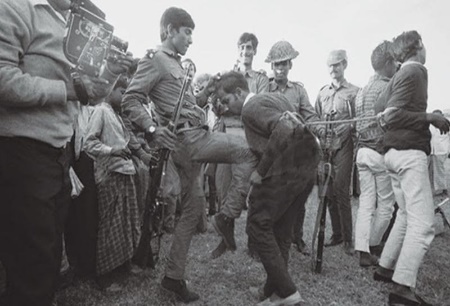 মুক্তিযুদ্ধ
স্বাধীনতার জন্য যে যুদ্ধ
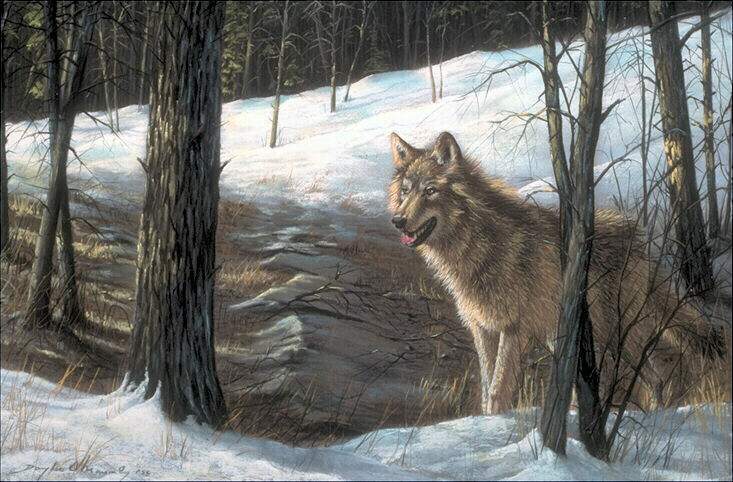 ভগ্নস্তুপ
ভাঙা ঘর
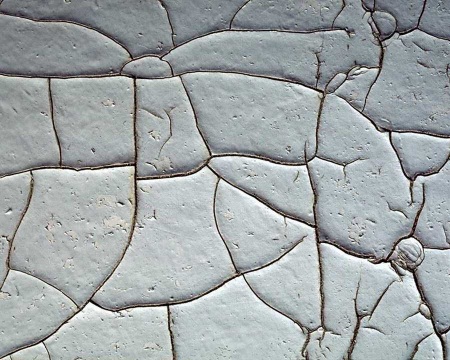 নিঃশেষ হয়ে যাওয়া
উজাড়
বিষয়বস্তু পর্যালোচনা
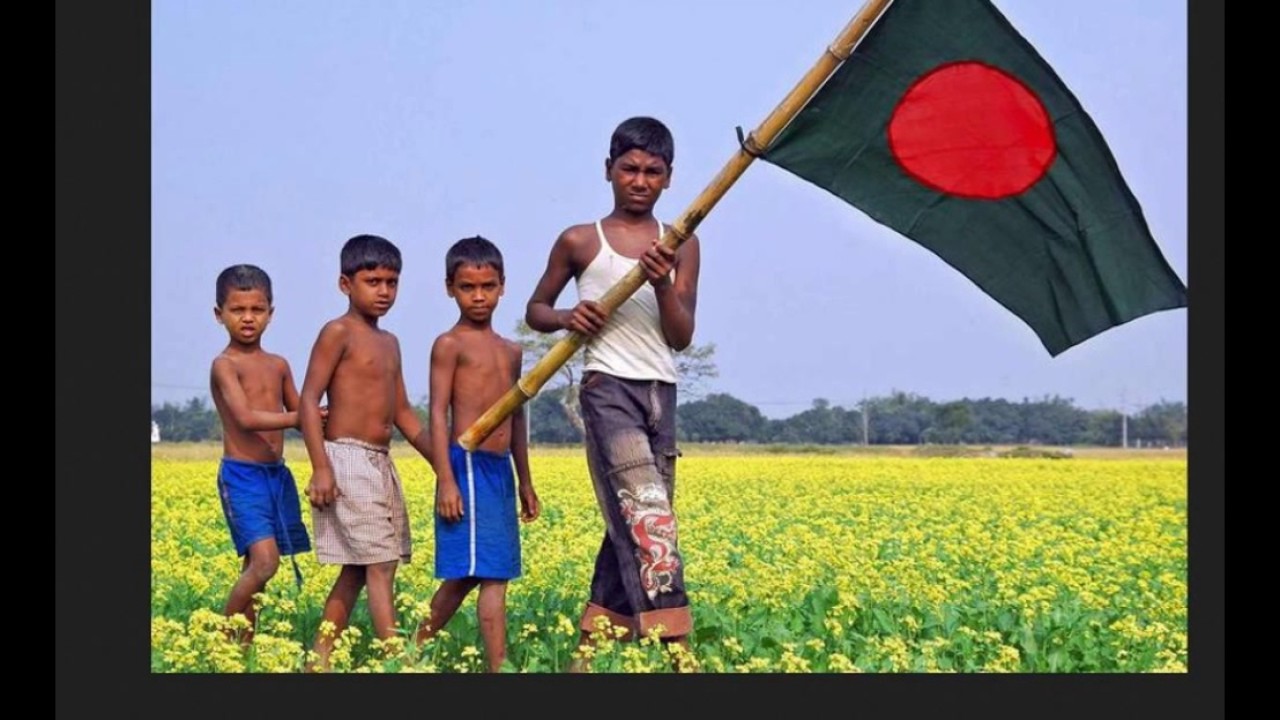 দলীয় কাজ
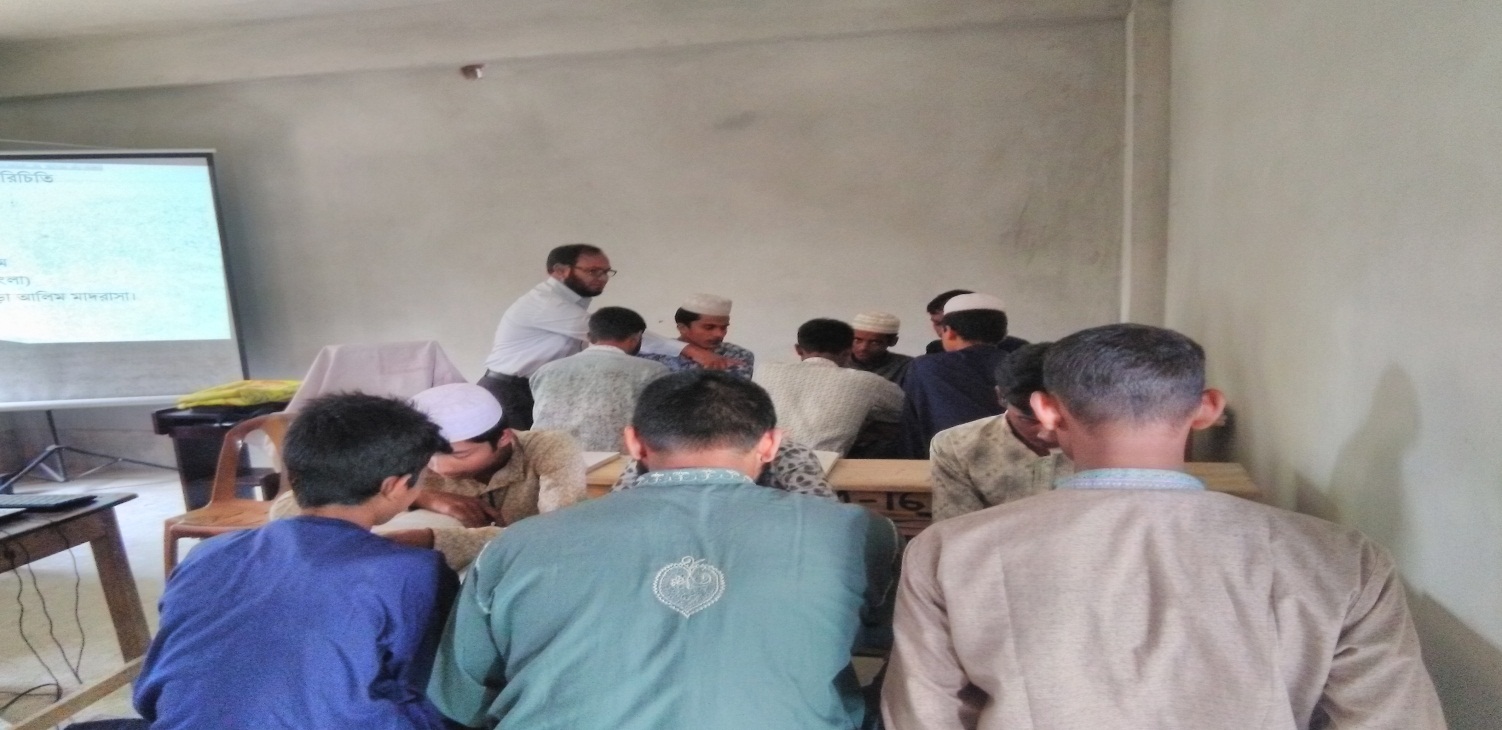 ‘ক’ গ্রুপ-
জলপাই রং-এর ট্যাংককে কবি দানবের সাথে তুলনা করেছেন কেন ?
‘খ’-গ্রুপ-
‘আর কতবার ভাসতে হবে রক্তগঙ্গায়’ বলতে কবি কী বুঝিয়েছেন ?
মূল্যায়ণ
১।কবি কোথায় জন্ম গ্রহণ করেন ?
নরসিংদী
২।হরিদাসী ও সাকিনা কাদের প্রতিনিধিত্ব করে ?
যুদ্ধে স্বজন হারাদের
3।যত্রতত্র মেশিনগান খই ফোটাল’ এ কথার দ্বারা কী বোঝানো হয়েছে ?
পাক সেনাদের বর্বরতা
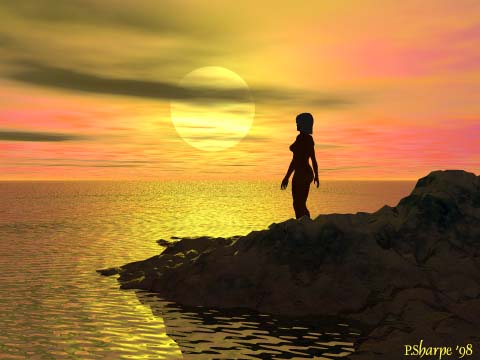 বাড়ির কাজ
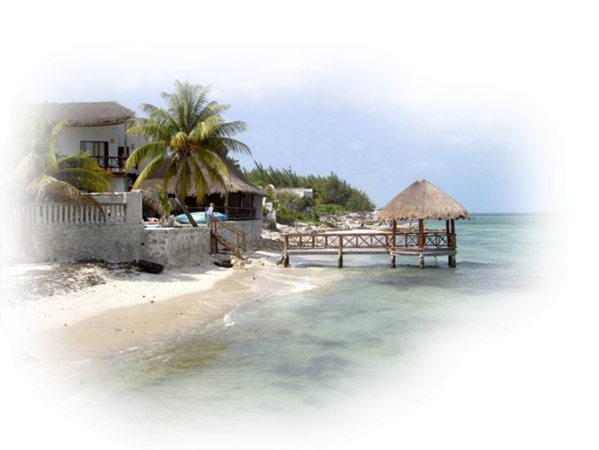 মুক্তিযুদ্ধের একজন প্রত্যক্ষদর্শীর বর্ণনা শুনে ১০০ শব্দের একটি অনুচ্ছেদ লিখে নিয়ে এসো।
ধন্যবাদ
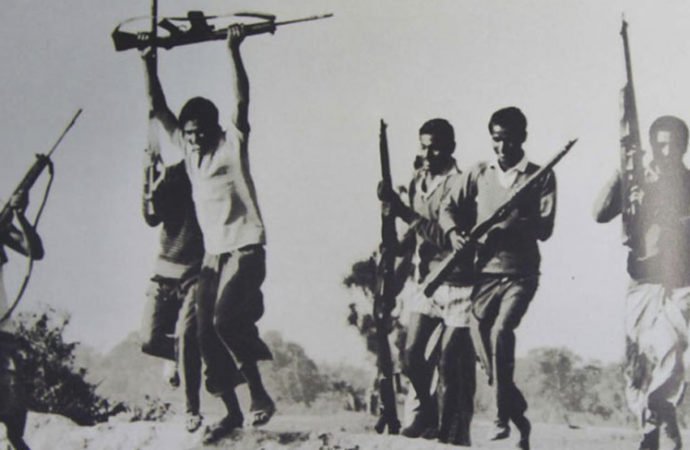